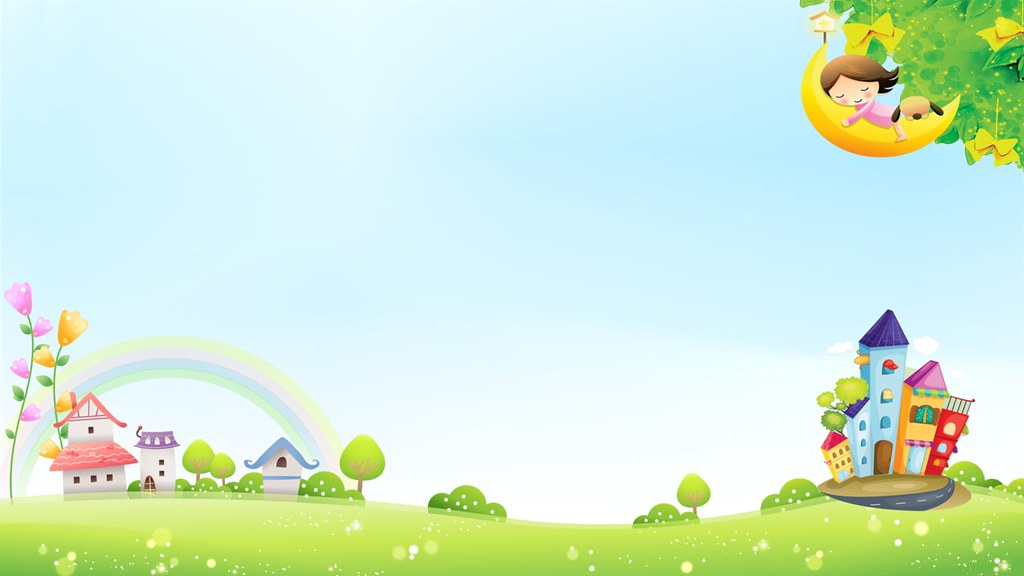 Trò chơi: Ong tìm chữ (Lật ô chữ)
Cách chơi: Mỗi lần clip chuột vào ô (để mở ô) sau đó clip chuột vào ô (để đóng ô), lưu ý chọn ô nào thì đóng ô đó. Cứ tiếp tục chọn để tìm chữ cái giống nhau
Mục đích của trò chơi: Là giúp trẻ nhận biết chữ cái và tìm chữ cái giống nhau
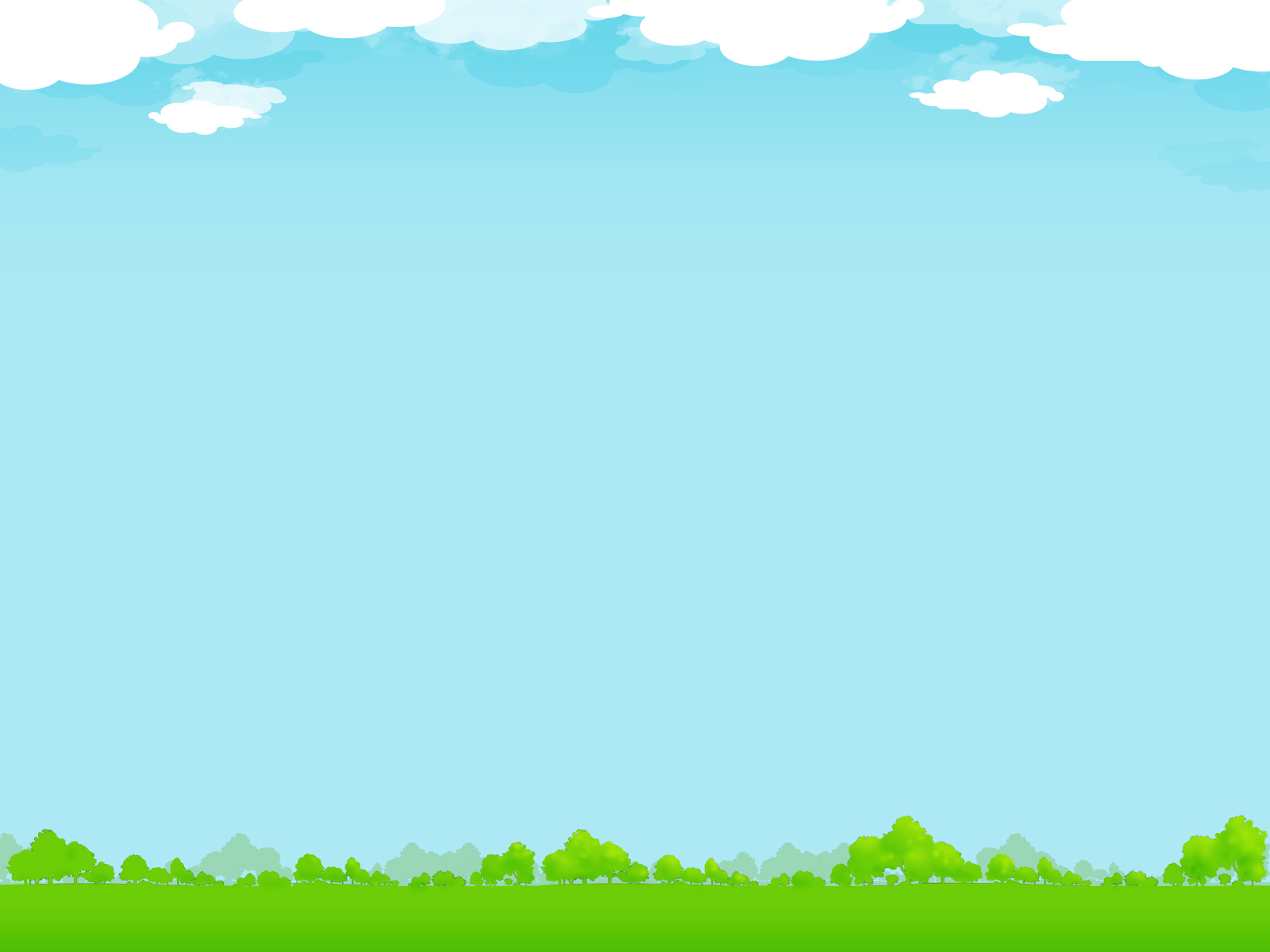 TRÒ CHƠI: ONG TÌM CHỮ
u
e
i
a
c
e
i
x
t
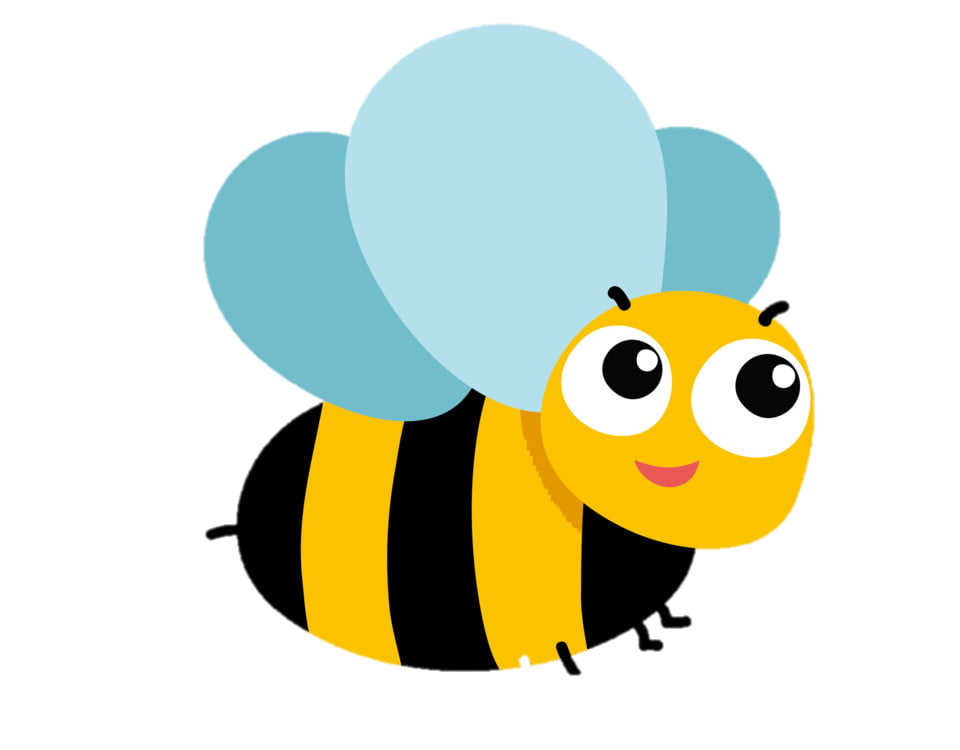 b
d
x
k
n
k
c
b
n
t
h
u
d
a
h